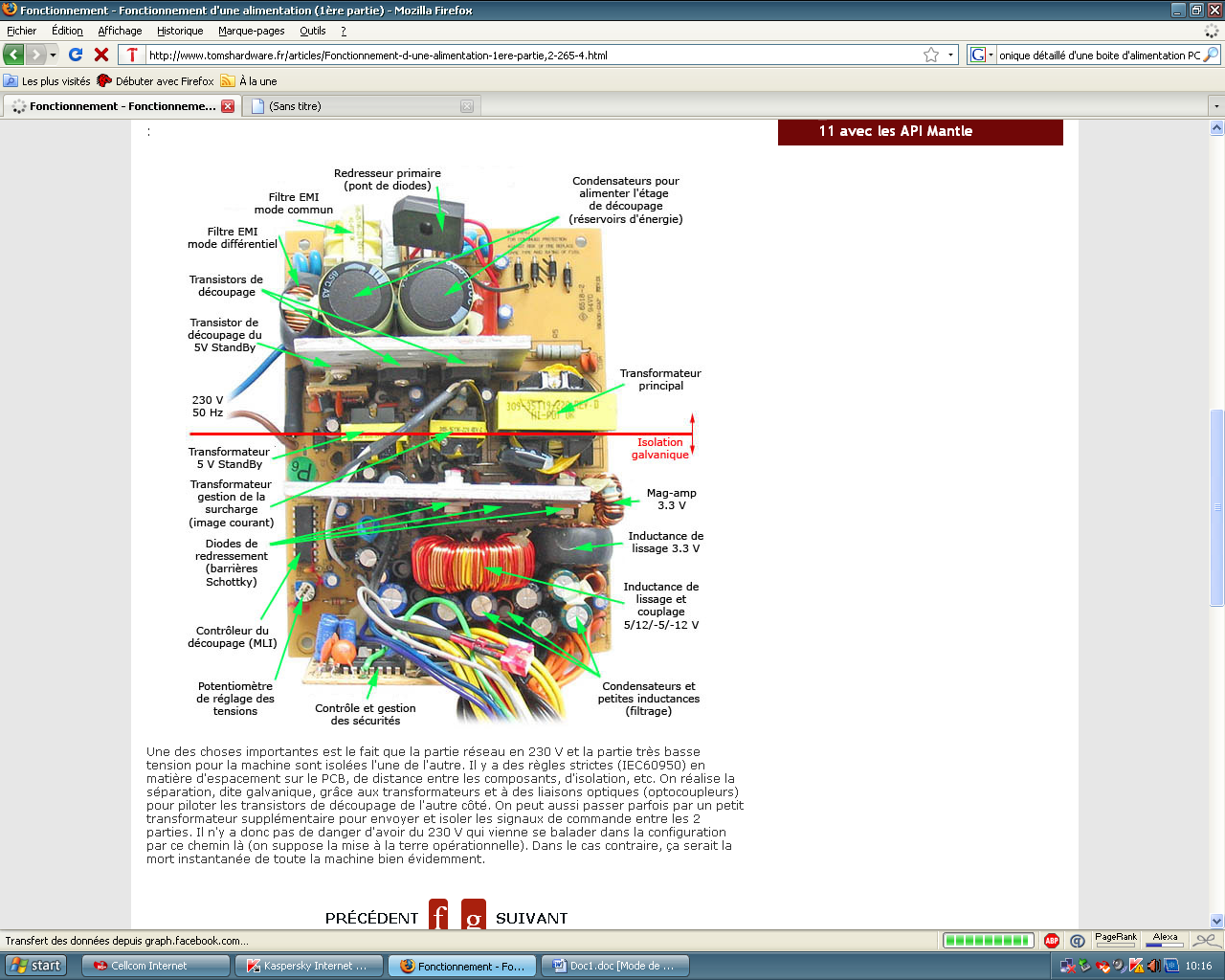 COURSDE TRAITEMENT ANALOGIQUE DES SIGNAUXwww. magoe.net
M. Mazoughou Goépogui 			massaleidamagoe2014@gmail.com
669 35 43 10 / 655 34 42 38 / 624 05 56 40
SOMMAIRE
1. Introduction
1. Introduction
1.1. Définition
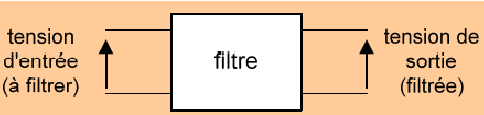 1. Introduction
1.1. Définition
Un filtre électrique est un circuit qui opère une modification d’un signal électrique d’entrée ou d’excitation x(t), pour produire un signal de sortie ou réponse, y(t) de sorte à éliminer les parties indésirable du signal d’entrée
1. Introduction
1.1. Définition
Filtrer un signal, c’est lui faire traverser un ensemble de dispositif électroniques, pour :
Modifier son spectre de fréquence ;
Modifier sa phase ;
Extraire une partie de l’information liée au signal ;
Eliminer des fréquences parasites.
1. Introduction
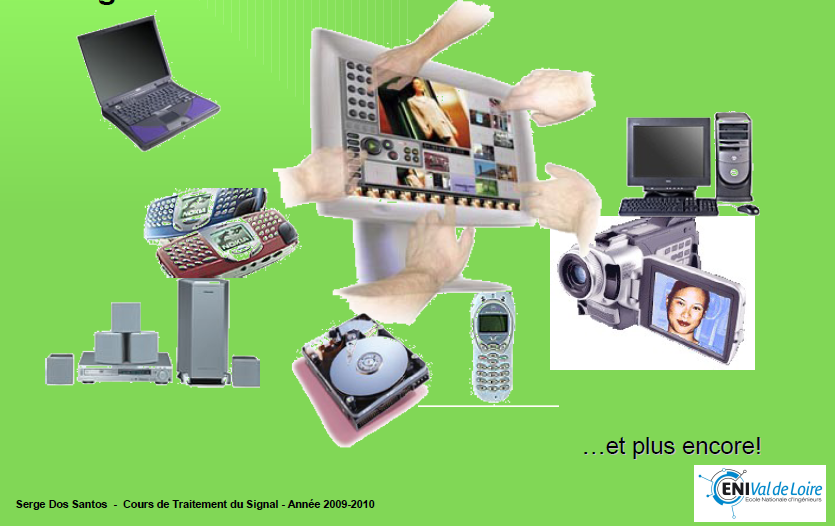 1.2. Domaines 
d’application
1. Introduction
1.3. Paramètres caractéristiques
a) Réponse en fréquence ou fonction de transfert 𝑻(𝝎). 
C’est une fonction mathématique qui décrit le comportement en fréquence d’un filtre.
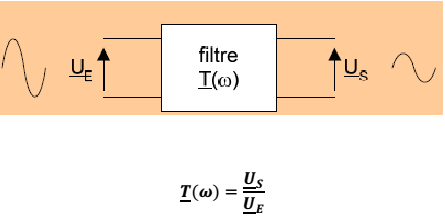 1. Introduction
1.3. Paramètres caractéristiques
a) Atténuation . 
Le module de la fonction de transfert correspond à l’amplification en tension :
On définit aussi l’atténuation qui est l’inverse de la fonction de transfert.
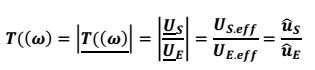 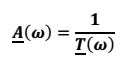 1. Introduction
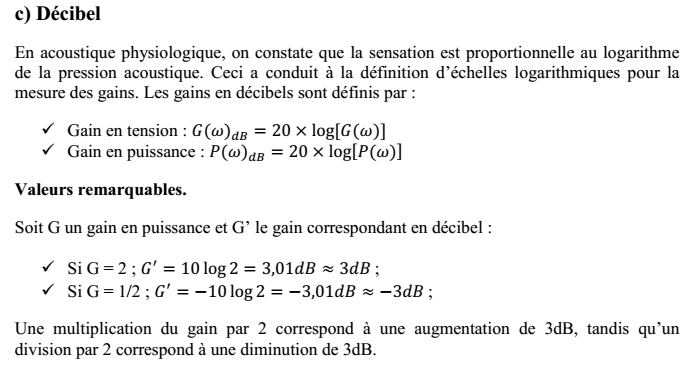 1. Introduction
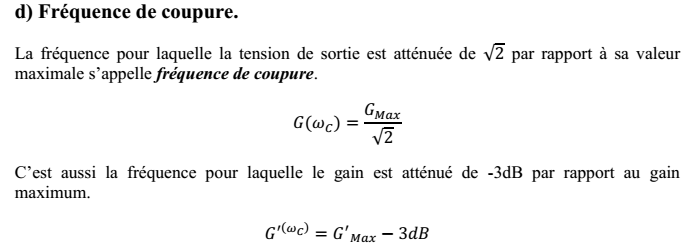 1. Introduction
e) Diagrammes de Bode.
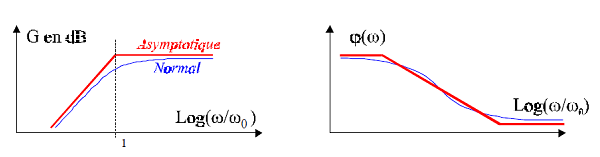 1. Introduction
f) Bande passante.
C’est la gamme de fréquence à l’intérieure de laquelle le filtre laisse passer le signal.
1. Introduction
I.4. Filtre réel et filtre idéal. Un filtre idéal présente :
Un affaiblissement nul dans la bande de fréquence que l’on désire conserver (Bande passante).
Un affaiblissement infini dans la bande que l’on désire éliminer (Bande atténuée).
1. Introduction
Suivant le type de réponse que l’on désire obtenir, on est amené à définir 4 familles de filtres :
Les filtres passe-bas, passe-haut, passe-bande, rejecteur ou coupe bande.
1. Introduction
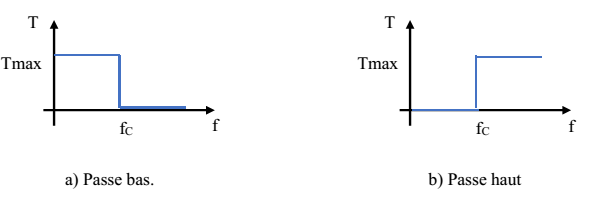 1. Introduction
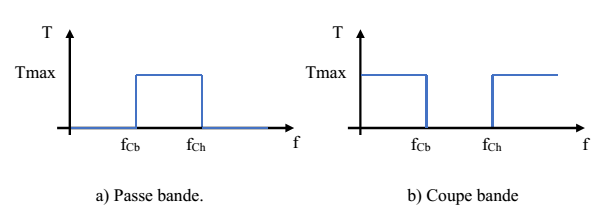 1. Introduction
I.5. Classification des filtres.
On classe les filtres en deux grandes familles :
Les filtres numériques
Les filtres analogiques (passifs et actifs)
2. Fonction de transfert.
2.1. Fonction de transfert du premier ordre.
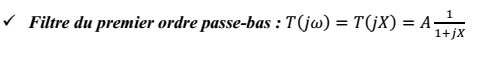 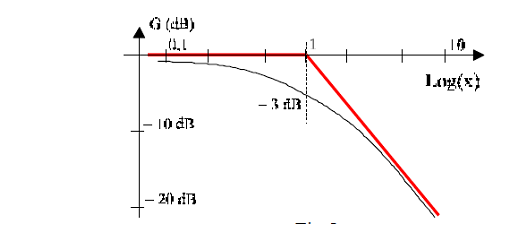 2. Fonction de transfert.
2.1. Fonction de transfert du premier ordre.
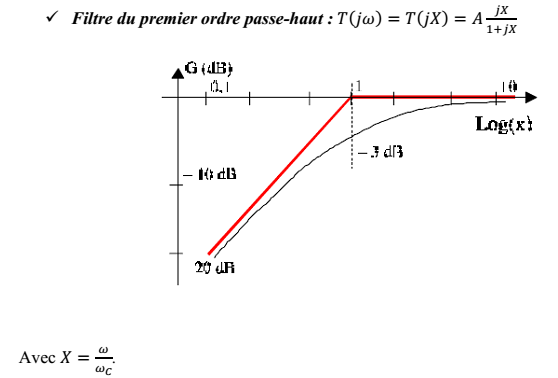 2. Fonction de transfert.
2.1. Fonction de transfert du second ordre.
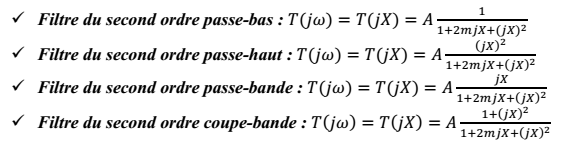 2. Fonction de transfert.
2.1. Fonction de transfert du second ordre.
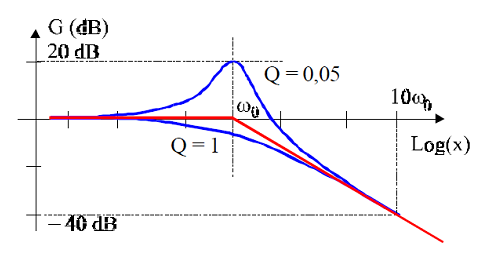 3. Filtres passifs.
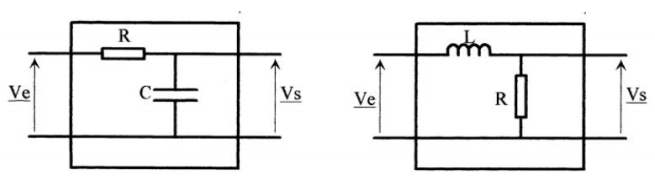 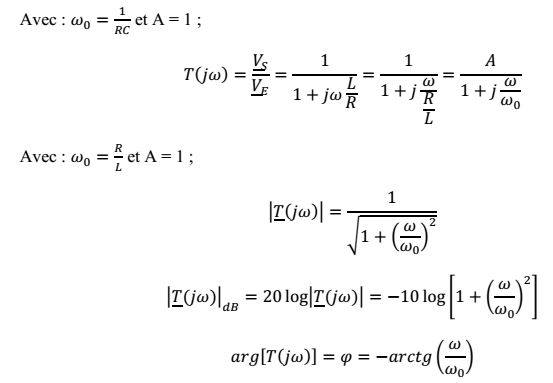 3. Filtres passifs.
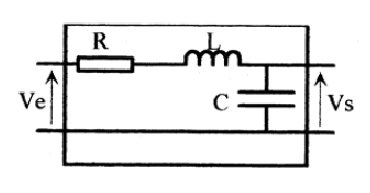 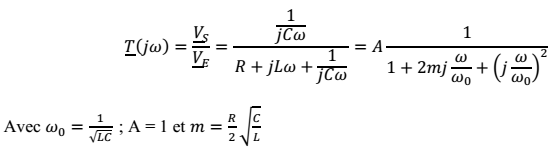 3. Filtres passifs.
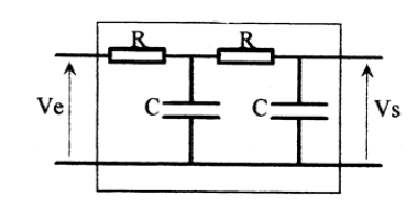 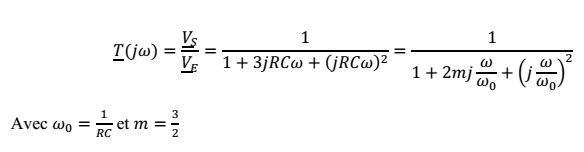 3. Filtres passifs.
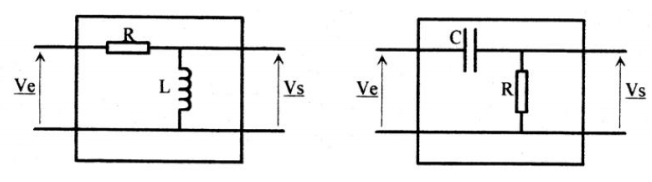 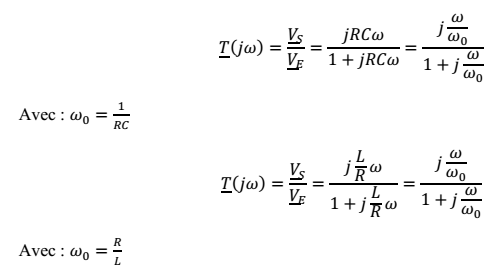 3. Filtres passifs.
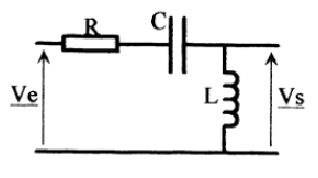 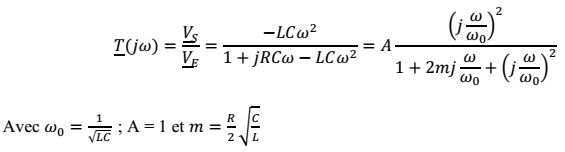 3. Filtres passifs.
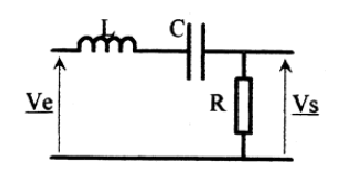 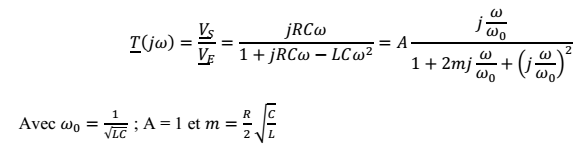 3. Filtres passifs.
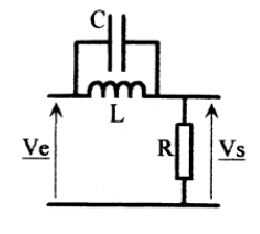 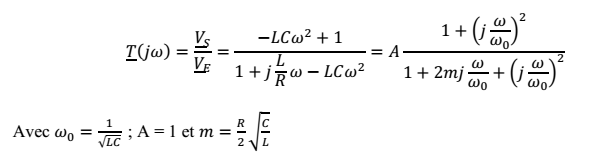 4. Filtres actifs.
1.Filtres actifs passe-bas du premier ordre.
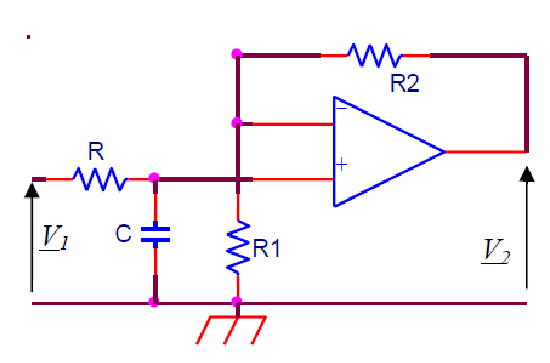 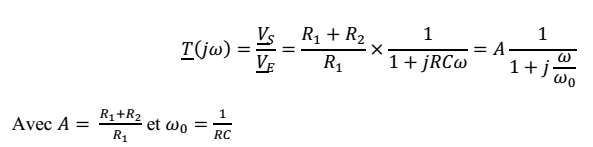 4. Filtres actifs.
2. Filtres actifs passe-bas du second ordre.
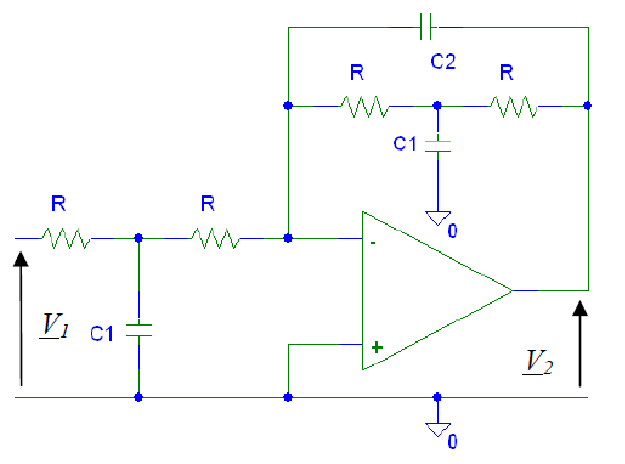 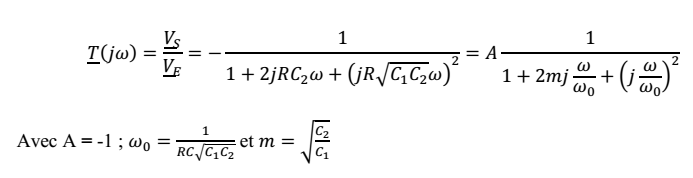 4. Filtres actifs.
3. Filtres actifs passe-haut du premier ordre.
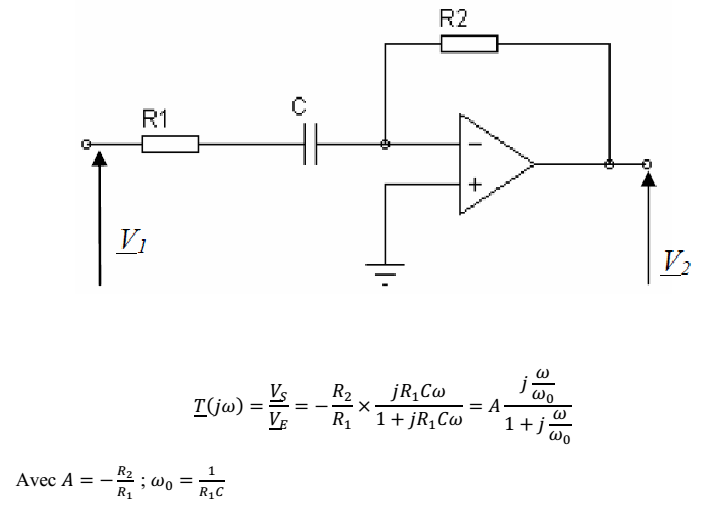 4. Filtres actifs.
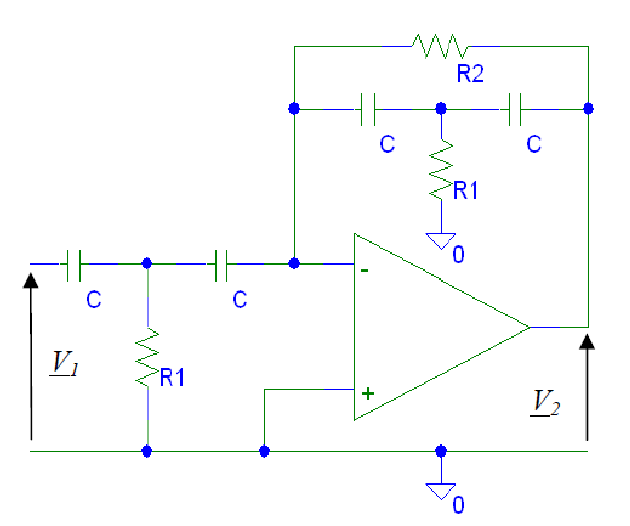 4. Filtres actifs passe-haut du second ordre.
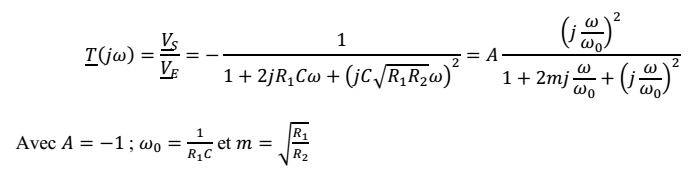